French for File Folders
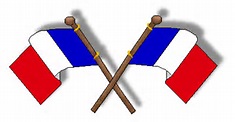 PRESENT TENSE
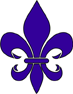 ER VERBS
E				ONS

				ES				EZ

				E				ENT


parler- to speak			regarder- to look at, watch
arriver- to arrive			danser- to dance
aimer- to like, love		jouer- to play
demander- to ask		tomber- to fall
IR VERBS
IS		ISSONS
IS		ISSEZ
IT		ISSENT
finir- to finish					obeir-  to obey
choisir- to choose				punir- to punish
reussir- to succeed				maigrir – to lose weight
RE VERBS
S			ONS
	S			EZ
	-			ENT
attendre- to wait (for)			perdre- to lose
descendre- to go down		vendre- to sell
entendre- to hear				rendre- to return
Irregular verbs
avoir			être			faire			aller
    to have			to be			to do, make		    to go

	j’ai				je suis			je fais			je vais
	tu as			tu es			tu fais			tu vas
	il a				il est			il fait			il va
   nous avons		  nous sommes		nous faisons		nous allons
    vous avez		   vous êtes			vous faites		vous allez
      ils ont			ils sont			ils font			 ils vont
IRREGULAR VERBS
prendre		vouloir		pouvoir		venir
	to take			to want, wish	to be able, can	to come

je prends		     	je veux			je peux			je viens
tu prends			tu veux			tu peux			tu viens
il prend				il veut			il peut			il vient
nous prenons		nous voulons		nous pouvons	nous venons
vous prenez			vous voulez		vous pouvez		vous venez
ils prennent			ils veulent		ils peuvent		ils viennent
IRREGULAR VERBS
écrire    		 dire	  			lire			voir
to write		 	 to say,tell			to read			to see

j’écris			    je dis				je lis			je vois
tu écris			    tu dis				tu lis			tu vois
il écrit			    il dit				il lit				il voit
nous écrivons	  nous disons		     nous lisons		nous voyons
vous écrivez		  vous dites			vous lisez		vous voyez
ils écrivent		   ils disent			ils lisent			ils voient
IRREGULAR VERBS
CONNAÎTRE		SAVOIR			METTRE		ACHETER
TO KNOW (PERSON)	TO KNOW (HOW)	         TO PUT, PLACE	TO BUY

je connais				je sais			je mets			j’achète
tu connais				tu sais			tu mets			tu achètes
il connaît				il sait			il met			il achète
nous connaissons		nous savons		nous mettons	nous achetons
vous connaissez			vous savez		vous mettez		vous achetez
ils connaissent			ils savent		ils mettent		ils achètent
IMPÉRATIF (COMMANDS)
USE THE TU,VOUS, AND NOUS FORMS - DROP THE S ON THE TU FORM OF ER VERBS.

PARLER	  	 FINIR	  	VENDRE	 	   AVOIR	  	ÊTRE	   SAVOIR

PARLE		FINIS		VENDS	     	    AIES	    	SOIS	     SACHE
PARLONS	FINISSONS	VENDONS    	   AYONS	    	SOYONS    SACHONS
PARLEZ		FINISSEZ		VENDEZ	      	   AYEZ	    	SOYEZ	   SACHEZ
DISJUNCTIVE  (Stress) PN
je- moi		nous- nous				Use
tu-toi		vous-vous		1.  After c’est or ce sont
il- lui			ils- eux		     2. as subj pn.  - Jean et moi
elle-elle		elles-elles		3.  after prep-  après moi

									4.  for emphasis:  Moi, je

									5.  alone (when there is no verb)
										ex:  pas moi
QUESTION WORDS
Pourquoi - why
Qui- who whom
Combien- how many/ how much    
Comment- how (what)			use before est-ce que or with inversion
Quoi- what (alone)-
Quand- when
Quel, etc  which, what
Où- where

Examples:  Pourquoi est-ce que tu parles français?
		    Pourquoi parles-tu français?
		    Pourquoi est-ce que Marie a parlé?  Pourquoi Marie a-t-elle parle?
Passe Composé  (past action tense)
Use the present of avoir or être plus the past participle( P.P)					
	ER		IR		RE
	é		-I		-u

			Irregular verbs in the PC.
avoir-eu			pouvoir- pu			prendre- pris		écrire- écrit
être- été			vouloir- voulu		boire-bu			dire-dit
faire- fait		 lire-lu				mettre-mis		comprendre- compris
Verbs that take être instead of avoir  - Make the PP agree with the subject ****
D- devenir- to become- devenu
R- revenir- to come again- revenu
&
M- mourir- to die- mort				Clue words – when to use P.C.
R- rester- to stay- resté				Hier- yesterday
S- sortir- to go out- sorti				à 6h = at 6:00
V-venir to come- venu				une fois- one time
A- aller- to go- allé					
N- naître- to be born- né				
D-descendre- to go down- descendu
E- entrer- to enter- entré
R-rentrer- to return- rentré	
T- tomber-  to fall- tombé		Definitions of PC-  I have spoken, I did speak, I spoke
R- retourner- to return- retourné
A-arriver-to arrive- arrivé
M- monter- to climb- monté			**** If Pc is used with avoir, th past participle
P- partir- to leave- parti					agrees with preceding d.o.   
									J’ai vu la fleur-   Je l’ai vue.
IMPARFAIT (PAST TENSE-DESCRIPTIVE)
TO FORM THE IMPERFECT- TAKE THE ONS ENDING OFF
THE NOUS FORM OF THE PRESENT TENSE VERB- AND ADD THE FOLLOWING ENDINGS:
					AIS	IONS
					AIS	IEZ
					AIT	AIENT
3 DEFINITIONS OF IMPERFECT:  I WAS SPEAKING,
			I USED TO SPEAK, I SPOKE
CLUE WORDS:  WHEN TO USE IMP:
toujours- always				porter- to wear			avoir and être-
souvent- often					faire- with weather		    when describing things
tout le temps- all the time		tous les jours- every day
PQP- PLUS QUE PARFAIT
TAKE THE IMPERFECT OF AVOIR OR ETRE (DR. AND MRS.
 VANDERTRAMP)  AND ADD THE PP

MEANS:  I HAD SPOKEN;  I HAD GONE

J’AVAIS PARLÉ					J’ÉTAIS ALLÉ (E)	
TU AVAIS PARLÉ					TU ÉTAIS ALLÉ (E)	
IL AVAIT PARLÉ					IL ÉTAIT ALLÉ,  ELLE ÉTAIT ALLÉE
NOUS AVIONS PARLÉ				NOUS ÉTIONS ALLÉS (ES)
VOUS AVIEZ PARLÉ				VOUS ÉTIEZ ALLÉ (E) (S) 		
ILS AVAIENT PARLÉ				ILS ÉTAIENT ALLÉS; ELLES ÉTAIENT ALLÉES
LE FUTUR
MEANS SHALL, WILL
USE THE WHOLE INFINITIVE AND ADD THE AVOIR ENDINGS

JE PARLERAI		NOUS PARLERONS
TU PARLERAS	VOUS PARLEREZ
IL PARLERA		ILS PARLERONT

IRREGULAR FUTURE VERBS:
AVOIR- AUR		SAVOIR- SAUR		VOULOIR- VOUDR
ALLER- IR		VOIR- VERR			POUVOIR- POURR
FAIRE-FER		ETRE- SER			VENIR- VIENDR
LE CONDITIONEL
MEANS WOULD-  USE THE SAME STEM AS THE FUTURE – EVEN THE
IRREGULAR VERBS:  ADD THE IMPERFECT ENDINGS

JE VIENDRAIS 			JE PARLERAIS
TU VIENDRAIS		        TU PARLERAIS
IL VIENDRAIT				IL PARLERAIT
NOUS VIENDRIONS		NOUS PARLERIONS
VOUS VIENDRIEZ			VOUS PARLERIEZ
ILS VIENDRAIENT			ILS PARLERAIENT
LE CONDITIONEL PASSÉ (CONDITIONAL PAST)would, should have
J’AURAIS PARLÉ				JE SERAIS ALLÉ (E)
TU AURAIS PARLÉ		        TU SERAIS ALLÉ (E)
IL AURAIT PARLÉ			IL SERAIT ALLÉ. ELLE SERAIT ALLÉE
NOUS AURIONS PARLÉ	NOUS SERIONS ALLÉS (ES)
VOUS AURIEZ PARLÉ		VOUS SERIEZ ALLÉ (E, S, ES)
ILS AURAIENT PARLÉ		ILS SERAIENT ALLÉS; ELLES SERAIENT ALLÉES
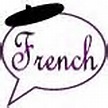 LE FUTUR ANTERIEUR (FUTURE PERFECT)
MEANS WILL OR SHALL HAVE
TAKE THE FUTURE STEM OF AVOIR OR ETRE AND ADD THE PP

J’AURAI PARLÉ				JE SERAI ALLÉ(E)
TU AURAS PARLÉ			TU SERAS ALLÉ(E)
IL AURA PARLÉ			IL SERA ALLÉ; ELLE SERA ALLÉE
NOUS AURONS PARLÉ		NOUS SERONS ALLÉS; (ES)
VOUS AUREZ PARLÉ		VOUS SEREZ ALLÉ (E; S; ES)
ILS AURONT PARLÉ			ILS SERONT ALLÉS; ELLES SERONT ALLÉES
Le Subjonctif
Take the ils form of the present tense-  add the following endings

		e		ions
		es		iez
		e		ent

Irregular verbs:

avoir			être			  aller		   	faire		   savoir

j’aie				je sois		  j’aille			je fasse		   je sache
tu aies			tu sois		  tu ailles		tu fasses		   tu saches
il ait				il soit		  il aille			il fasse		   il sache
nous ayons		nous soyons	  nous allions	     nous fassions	   nous sachions
vous ayez		vous soyez	  vous alliez	     vous fassiez	   vous sachiez
ils aient			ils soient		  ils aillent		ils fassent	   ils sachent
Past Subjunctive
Use the subjunctive of avoir or être plus the pp

j’aie parlé					je sois venu(e)
tu aies parlé				tu sois venu(e)
il ait parlé				il soit venu
elle ait parlé				elle soit venue
nous ayons parlé		nous soyons venus (es)
vous ayez parlé			vous soyez venu (e, s, es)
ils aient parlé			ils soient venus
elles aient parlé			elles soient venues
When to use subjunctive
You must always start the subjunctive clause with que
		1.  doubt or uncertainty
			   je doute que tu fasses les devoirs.
			   je ne suis pas certain que tu fasses les devoirs
		2.  impersonal expressions:
				il est bon que tu fasses les devoirs.
				il est important que tu fasses les devoirs.
 			             il faut que tu fasses les devoirs.
		3.  wish or desire:
				je veux que tu fasses les devoirs.
				je desire que tu fasses les devoirs
		4.  emotions:
			je suis content que tu fasses les devoirs
			je suis triste que tu ne fasses pas les devoirs.
		




5.  With penser, trouver, croire, esperer when it is a negative or a 
					question
			Je ne pense pas que tu fasses les devoirs.
			Crois-tu que je fasse les devoirs?
4.  emotions:
			je suis content que tu fasses les devoirs
			je suis triste que tu ne fasses pas les devoirs.


5.  With penser, trouver, croire, esperer when it is a      	negative or a question
			Je ne pense pas que tu fasses les devoirs.
			Crois-tu que je fasse les devoirs?

Not straight order:  Je pense que tu fais les devoirs.
Direct Object PNs
me				D.O. PNs go in front of the verb if there is one verb
te						ex:  Je la vois.  ( see her, it)
						ex:  Il t’ a vu.  (PC counts for one verb)
se					D.O. Pns go in between the verbs if there are 2 verbs
le,la,l’				ex:  Je vais la voir.  I am going to see her.
nous
vous
les
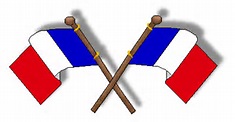 Indirect Object Pns
me
te 			I.O. Pns go exactly where the D.O. goes.  If there is
se				a D.O. and an I.O., the D.O. goes first.
lui
nous			ex:  je lui donne le cadeau.
vous				je le lui donne.
leur				negatives:  around the D.O. and I.O.
					je ne le lui donne pas.
					je ne vais pas le lui donner
Other pronouns
y-  means there (usually)
Takes the place of à plus a place
      Or any prep plus a place  je vais au lycee.  J’y vais
En-  means some, from there, of there
	Takes the place of de plus a phrase
		or any number including un / une
Je vais du lycee-  j’en vais.
     The order is le, la, les  before lui, leur, before
		y  before en.  Ne…pas around all of it.
Je donne le livre a Monique au lycee.  Je le lui y donne.
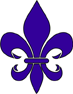 Prepositions
à - to, at, in					environ- approximately
apres- after					 hors de- outside of
au sujet- about					 jusque- until, up to
avant-before					 loin de- far from
avec- with						 malgre- in spite of
contre- against					 par- by , through
dans- in					 	parmi- among
dedans – inside					 pendant- during, while
d’apres- according to				 pour- for, in order to
de- from, of, about			 	près de- near
depuis- since, for				 quant à- as for, regarding 
derrière- behind, in back of		 to (a mon avis)- in my opinion
devant- in front of 				 sans- without
durant- during, while			 selon- according to
en-in, on, to					 sous- under 
en dehors de- outside of			suivant- following
entre- between				 	sur- on
envers- toward					 vers- toward
Adjectives
petit- small, short	vide- empty		    grand- tall, large	sec- dry
jeune- young			vieux- old (m)	    vieille- old (f)		 vieil- m spec.
beau- handsome (m)	belle- beautiful (f)   bel- m. spec		fort- strong
faible- weak			froid- cold		    chaud- hot			long- long
court- short			clair- clear, bright	    bas- low			haut- high
content- happy		heureux (se)- happy  leger- light		lourd- heavy
propre- clean		sale- dirty		    plein- full			fatigué-tired
triste- sad			sain- healthy		   malade- sick	       gentil- kind, nice
sympathique- nice	aimable- friendly	  chouette- great		bon- good
mauvais (m) - bad	difficile- hard		    facile- easy			nouveau- new nouvelle (f) - new 	nouvel- m. spec	   dur- hard			pauvre- poor
riche- rich
Adjectives in front of places
À in front of cities:  a Paris, a Memphis
à + Le Havre=  Au Havre

En in front of countries that end in e (fem countries- except for
        Mexique
Ex:  En France, En Italie, En chine   (means to , at, in)

Au in front of countries not ending in e (masc. countries)
Ex:  Au Japon, Au Danemark; Au Mexique ** exception

Aux in front of plural countries- Aux États- Unis
Transitional Words
cependant- however
en conclusion- in conclusion
d’abord- first
ensuite- next
puis- then
alors, so
donc, so , therefore
au fait- in fact
à propos- by the way
entre parentheses- by the way
en plus- in addition
en fin- at last
finalement- finally